2019年1月改定版
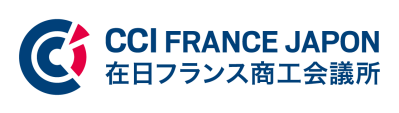 在日フランス商工会議所 人材紹介サービス
採用活動のお手伝いします！
✔ 幅広いサービスとフォローアップ
豊富な人材
登録者1000人以上の求職者データベース
多様なフランス人と日本人の人材：営業、マーケティング、エンジニア、アシスタント、IT、経理等
毎月「Flash CV」（新規登録者の自己PR一覧）を配信 ※会員企業のみ

プロフェッショナルなサービス
経験豊富なスタッフが迅速に対応
多くの会員企業が利用
採用後の保証期間あり
✔ ニーズに合ったアプローチ
ニーズの分析
求人広告の
掲載
候補者の
ソーシング
候補者の
スクリーニング
企業面談の
設定
求人企業による採用決定
候補者・企業のフォローアップ
✔ 料金システム
求人広告の掲載、候補者との面談設定：無料
在日フランス商工会議所の求人専用サイトに、求人広告を掲載 
候補者の募集及びスクリーニング
担当スタッフが、データベースから該当する候補者を検索
候補者との面談を設定 

クロージング費用（紹介手数料）：成功報酬型
※年収は採用する候補者の想定年収（基本給、賞与、住宅手当を含む）。消費税別。詳細は利用規約をご覧ください。
✔ 在日フランス商工会議所 その他のサービス
人材育成セミナー・人事関連の情報提供・人事ネットワーキングイベント・大学での交流イベント
お問合せ : 在日フランス商工会議所 人材開発部　職業紹介事業許可番号：13-ユ-307101
Tel:03-6821-1003・Fax:03-3288-9558・E-mail:emploi@ccifj.or.jp
〒102-0085　東京都千代田区六番町5-5 飯田ビル 
www.ccifj.or.jp
Revised January 2019
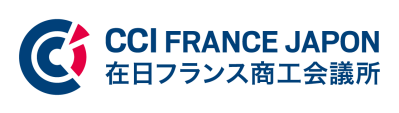 RECRUITMENT SERVICES
We help you find talent!
✔ UNIQUE OFFER
Various talented profiles
A database of more than 1000 CVs
French and Japanese professionals in various areas: Sales and Marketing, Engineers, Assistants, IT, Finance…
“Flash CV”: Monthly publication of latest registered CVs *for CCIFJ members only

Professional service
Reactive and experienced team
Numerous customer references within CCIFJ members
Guarantee period after recruitment
✔ CUSTOMIZED APPROACH
Job offer analysis
& online publication
Sourcing of candidates
Screening & identification of profiles
Arrangement of interviews between company and candidates
Company’sdecision on recruitment
Candidate and company follow-up
✔ COMPETITIVE FEES
Job advertisement and database search: FREE
Receive candidates’ applications 
Screen candidates from CCIFJ database
Arrange interviews between company and candidates selected by CCIFJ

File closing fees: SUCCESS FEES
*Yearly income of the hired candidate (including gross annual salary, bonus and housing allowances). 
  Fees excluding VAT. Please refer to our General Conditions for details.
✔ MORE SERVICES WITH CCIFJ
Train your staff・Learn about HR news, labor laws and new trends・Network with HR managers・Meet with Japanese Universities students
Contact: French Chamber of Commerce and Industry in Japan, Training & Recruitment team
Tel:+81.(0)3.6821.1003・Fax:+81.(0)3.3288.9558・E-mail:emploi@ccifj.or.jp
Iida Bldg. 2F., 5-5 Rokubancho, Chiyoda-ku, Tokyo 102-0085 
www.ccifj.or.jp   License No.13-ユ-307101